Вештачки грађевински материјали
Вештачки материјали су они материјали који се не могу у природи наћи, већ се добијају посебним технолошким поступцима Неки од њих су:-цемент-гипс-опека-бетон
Бетон
-Сложен материјал-Добија се мешањем агрегата и везивног материјала(цемент) и воде-Прави се машинским путем,своди се на мешање одређених компоненти- За 1 m3    бетона је потребно: 350 kg цемента, око 1100 kg шљунка, око 800 kg песка и око 200 литара воде.
Бетон се употребљава  за изградњу путева, мостова, темеља, бетонских блокова итд. 
Бетон је житка маса и потребно га је излити у калупе, оплате од дрвета. 
Бетон постаје тврд након 7 дана, а потпуно очвршћава након 28 дана
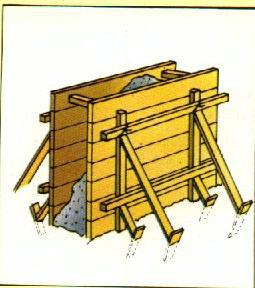 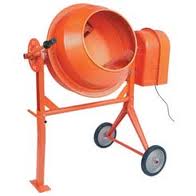 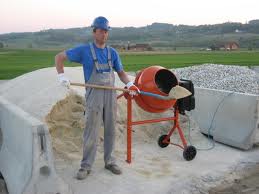 Керамички материјали
У керамичке материјале спадају опеке (цигле и блокови), цреп, керамичке плочице и керамичке цеви. Опека  је материјал који се производи од глиновите земље која се ситни, гњечи и меша са водом, а потом се обликује у стандардне димензије 25*12*6,5 сm.  Фасадна опека користи се за израду фасада, које након зидања није потребно малтерисати. Шупља опека је бољи звучни и топлотни изолатор пошто у својој структури има шупљине правилног облика, због чега је лакша од обичне опеке.
Силикатна опека је беле боје и најчешће се користи за израду фасада зграда, као и фасадне опеке. Блокови су материјали који су по димензијама већи од опека, добри су звучни и  топлотни изолатори, а могу бити шупљи, бетонски и лаки.
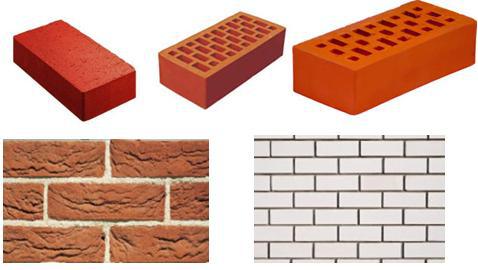 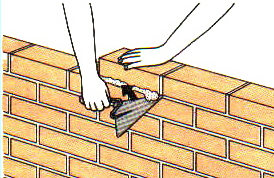 Монте су посебно обликовани елементи који се постављају између ферт гредица па се све то залива бетоном и добија се међуспратна конструкција.
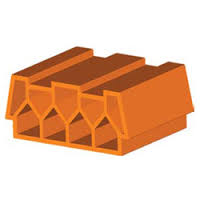 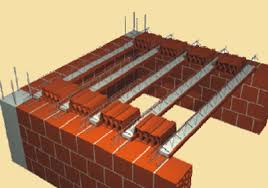 Радиле:Тијана ЈовановићНевена Спасић Невена Марковић